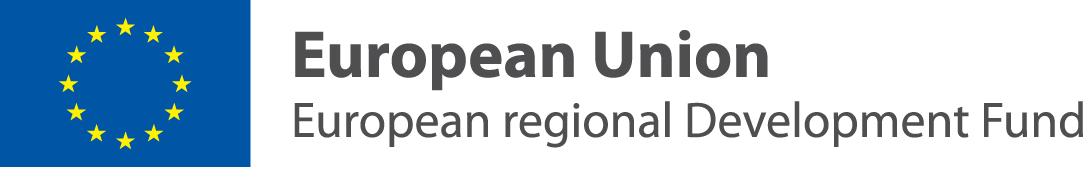 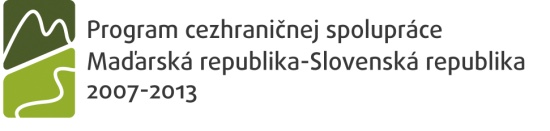 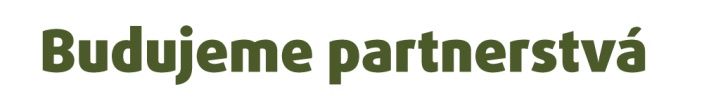 Vitaj!

			     Üdvözöllek!
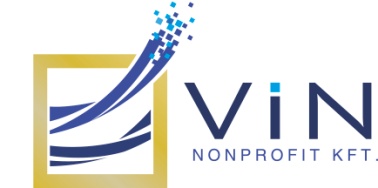 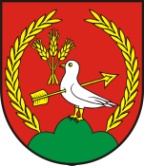 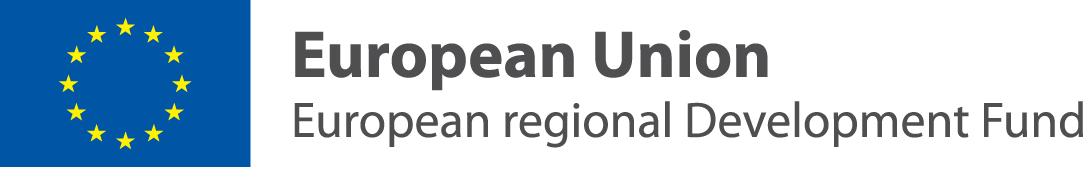 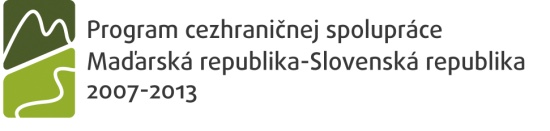 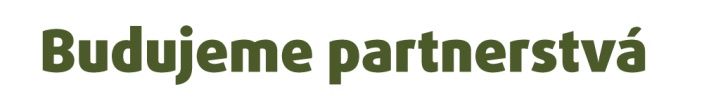 vedľajšie vety s „či”- ,mellékmondatok „vajon”, „- e” kérdőszóval
Neviem, či ma ľúbi. 	
Nem tudom, vajon szeret-e.
 
Neviem, či sa vráti. 	
Nem tudom, vajon visszajön-e. 
	
Neviem, či mi zavolá. 	
Nem tudom, vajon felhív-e.
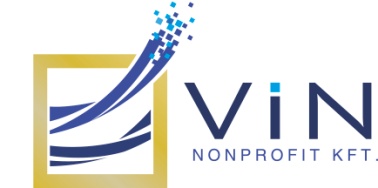 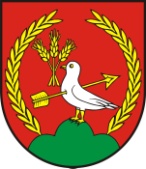 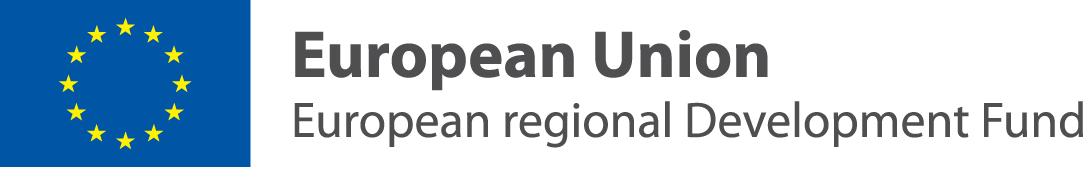 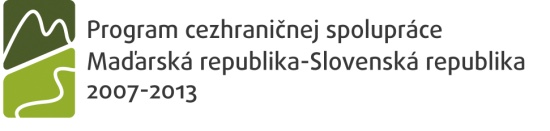 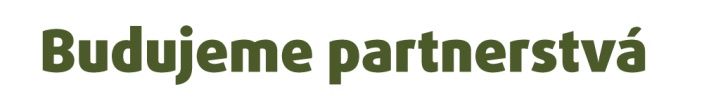 vedľajšie vety s „či”- mellékmondatok „vajon”, „- e” kérdőszóval
Či ma vôbec ľúbi? 	
Vajon szeret-e engem?
 	
Či sa vôbec vráti? 	
Vajon visszajön-e? 

Či mi vôbec zavolá? 	
Vajon felhív-e engem?
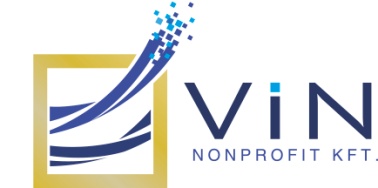 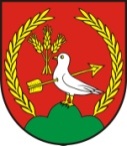 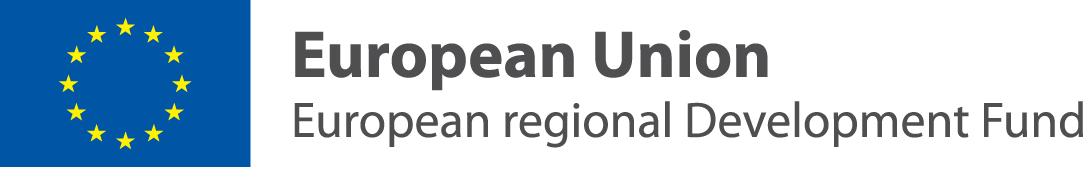 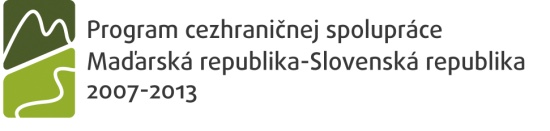 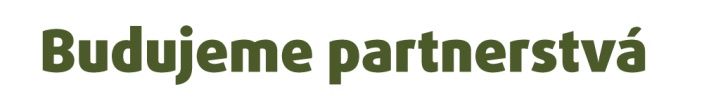 vedľajšie vety s „či”- mellékmondatok „vajon”, „- e” kérdőszóval
Pýtam sa, či na mňa myslí. 	
Azon tűnődöm, vajon gondol-e rám?
 	
Pýtam sa, či má nejakú druhú. 	
Azon tűnődöm, vajon van-e valakije? 

Pýtam sa, či klame. 	
Azon tűnődöm, vajon hazudik-e?
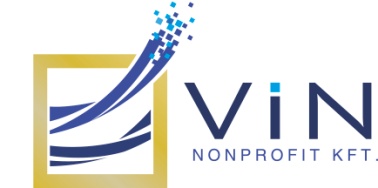 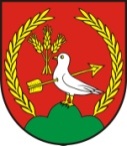 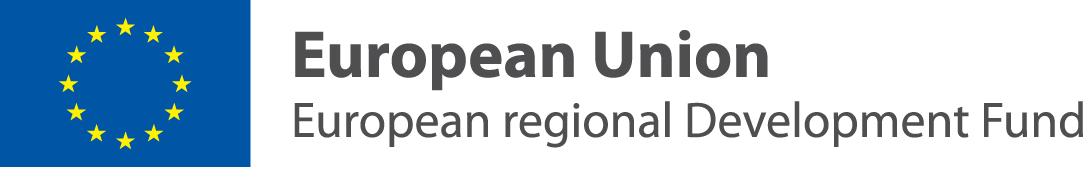 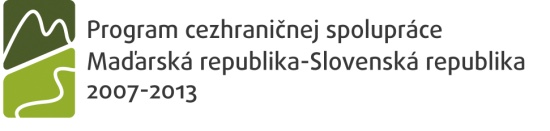 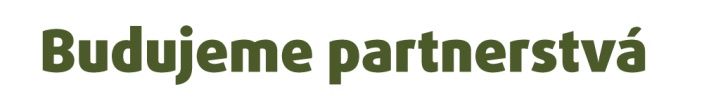 vedľajšie vety s „či”- mellékmondatok „vajon”, „- e” kérdőszóval
Či len na mňa myslí? 	
Vajon gondol-e rám? 

Či len nemá nejakú druhú? 
Vajon van-e valakije? 
	
Či len hovorí pravdu? 	
Vajon az igazságot mondja-e?
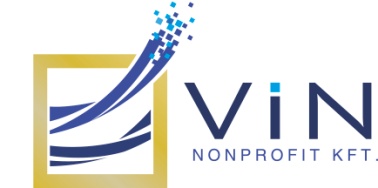 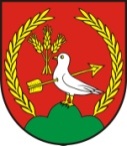 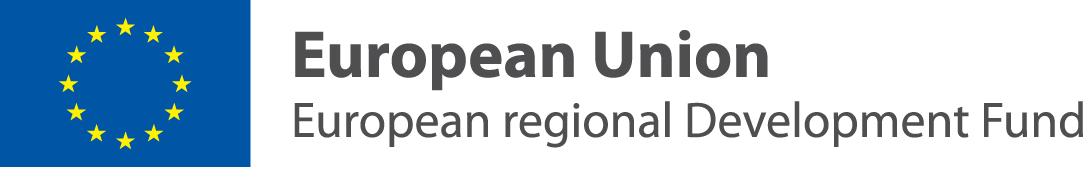 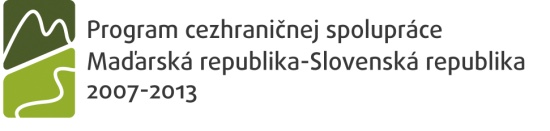 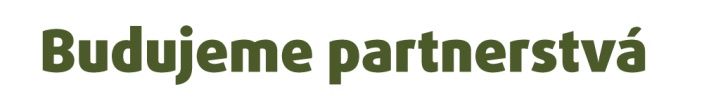 vedľajšie vety s „či”- mellékmondatok „vajon”, „- e” kérdőszóval
Pochybujem o tom, či ma má skutočne rád.
Kételkedem, vajon valóban kedvel-e engem. 

Pochybujem o tom, či mi napíše. 
Kételkedem, vajon ír-e nekem.

Pochybujem o tom, či sa so mnou ožení.
Kételkedem, vajon elvesz-e feleségül.
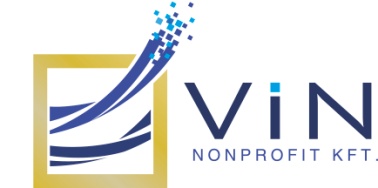 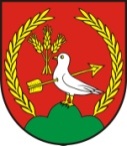 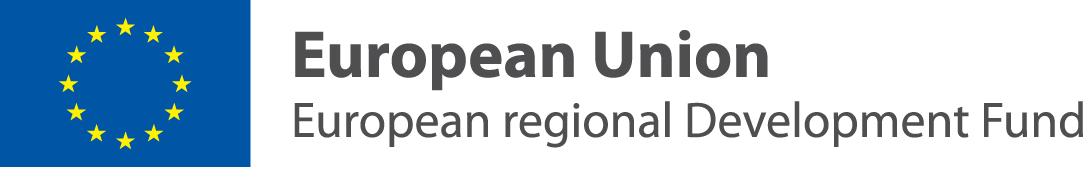 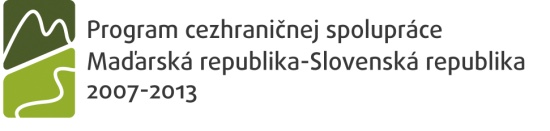 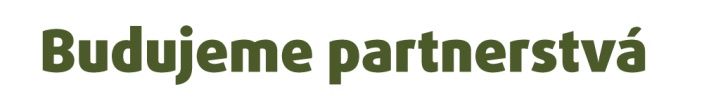 vedľajšie vety s „či”- mellékmondatok „vajon”, „- e” kérdőszóval
Či ma má len naozaj rád? 
Vajon tényleg kedvel-e?
 
Či mi len napíše? 	
Vajon ír-e nekem?

Či sa len so mnou ožení? 	
Vajon elvesz-e feleségül?
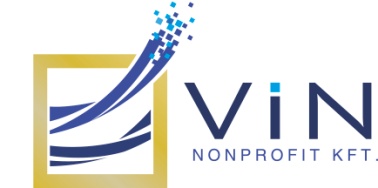 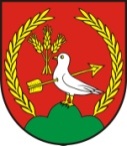 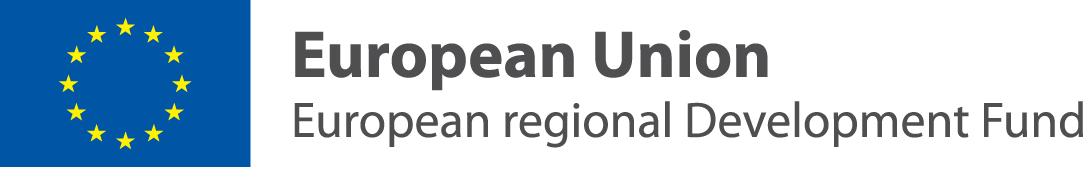 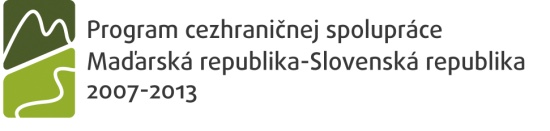 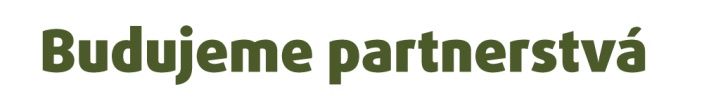 Príslovky - Határozószók
už raz – ešte nie 	
már egyszer – még soha 

Boli ste už raz v Budapešti? 
Volt már ön egyszer Budapesten?
 
Nie, ešte nie. 	
Nem, még soha.
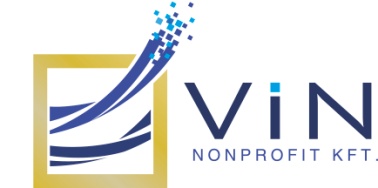 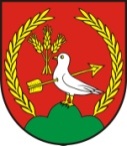 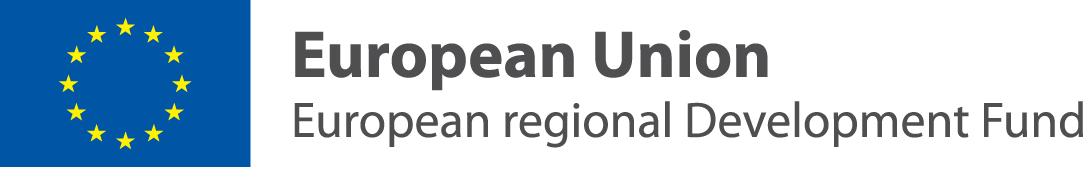 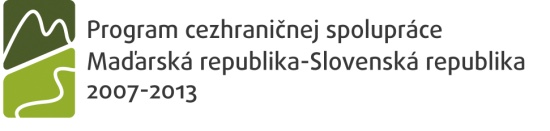 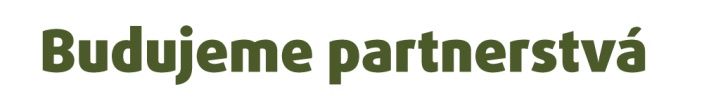 Príslovky - Határozószók
niekto – nikto 	
valaki – senki 

Poznáte tu niekoho? 	
Ismer ön itt valakit (valakiket)?

Nie, nepoznám tu nikoho. 
Nem, nem ismerek itt senkit.
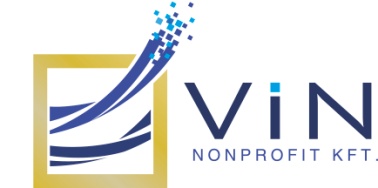 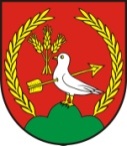 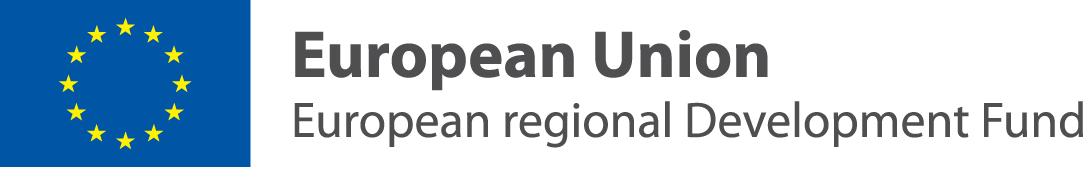 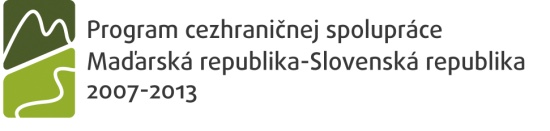 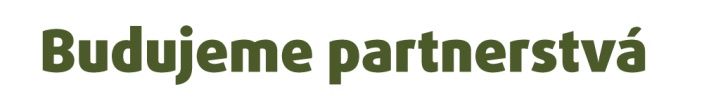 Príslovky - Határozószók
ešte – už nie 	
még – már nem
 
Zostanete tu ešte dlho? 	
Sokáig marad még itt? 

Nie, nezostanem tu už dlho. 	
Nem, már nem sokáig maradok itt.
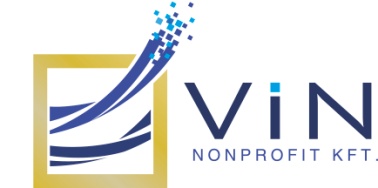 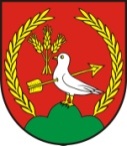 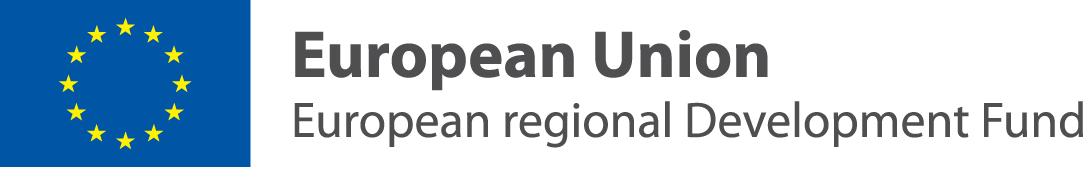 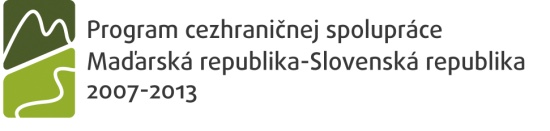 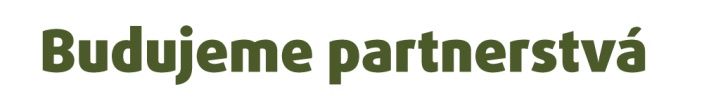 Príslovky - Határozószók
ešte niečo – už nič 	
még valami – semmi 

Chcete ešte niečo piť? 	
Szeretne még valamit inni? 

Nie, neprosím si už nič. 	
Nem, már nem kérek semmit.
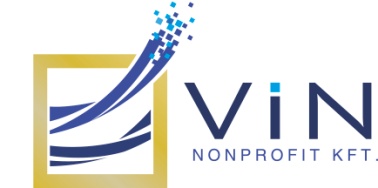 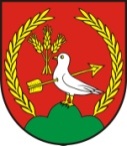 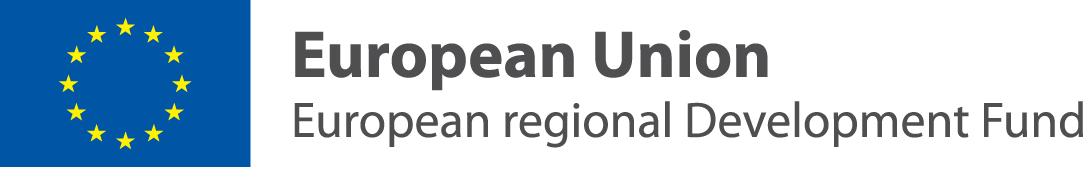 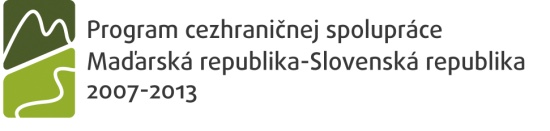 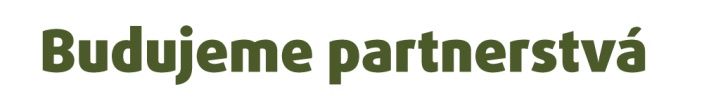 Príslovky - Határozószók
už niečo – ešte nič 	
már valamit – még semmit
 
Jedli ste už niečo? 
Evett már valamit? 

Nie, ešte som nejedol nič. 
Nem, még nem ettem semmit.
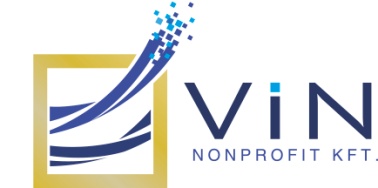 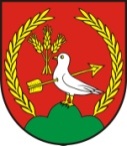 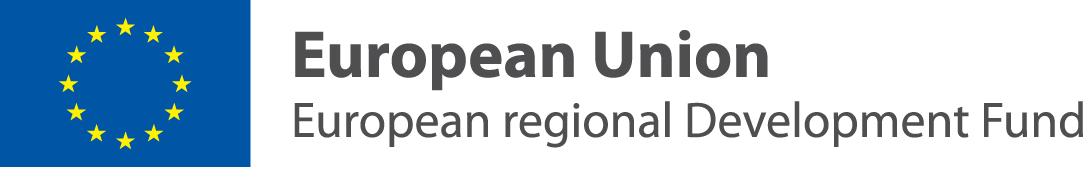 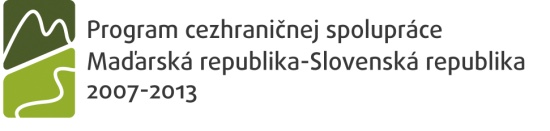 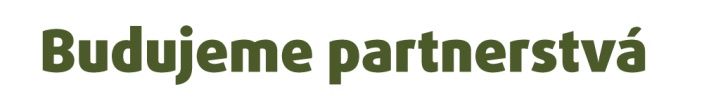 Príslovky - Határozószók
ešte niekto – už nikto 	
még valaki – már senki 
	
Chce ešte niekto kávu? 	
Szeretne még valaki kávét? 
	
Nie, už nikto. 	
Nem, már senki.
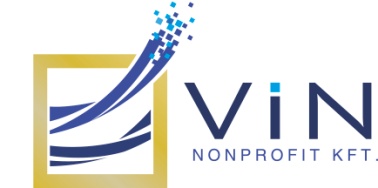 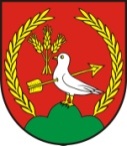 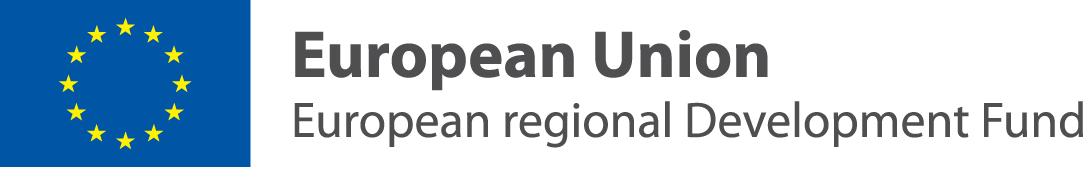 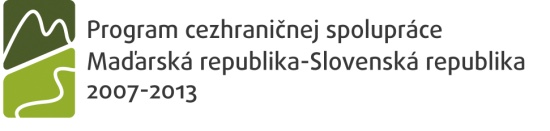 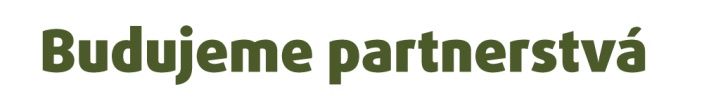 Príslovky - Határozószók
už raz – ešte nie 	
már egyszer – még soha 

Videl si už raz ten film? 
Láttad már egyszer azt a filmet?
 
Nie, ešte nie. 	
Nem, még soha.
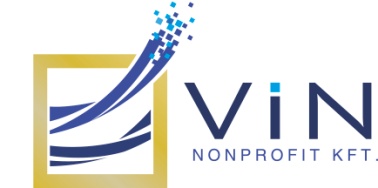 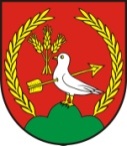 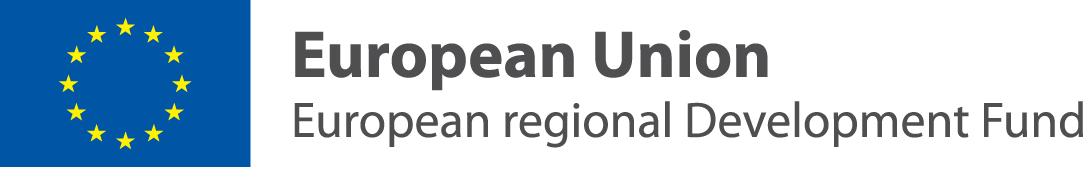 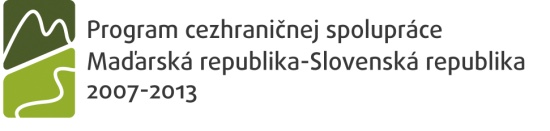 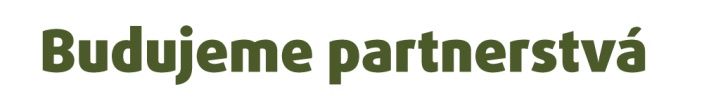 Príslovky - Határozószók
niekto – nikto 	
valaki – senki 

Videli ste tu niekoho? 	
Láttak önök itt valakit (valakiket)?

Nie, nevideli sme tu nikoho. 
Nem, nem láttunk itt senkit.
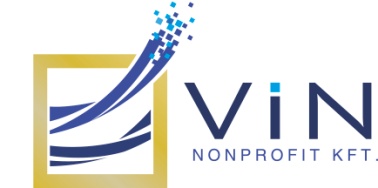 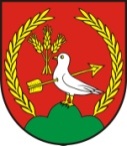 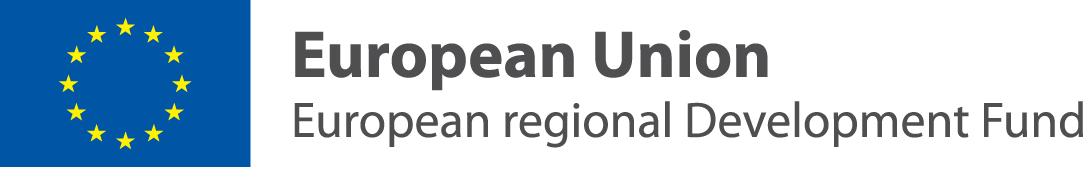 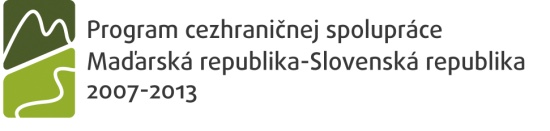 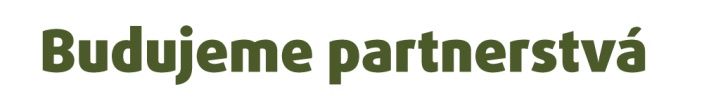 Príslovky - Határozószók
ešte niečo – už nič 	
még valami – semmi 

Donesiem vám ešte niečo jesť? 	
Hozzak még nektek valamit enni? 

Nie, nechceme už nič. 	
Nem, már nem akarunk semmit.
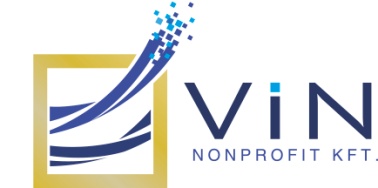 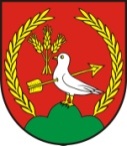 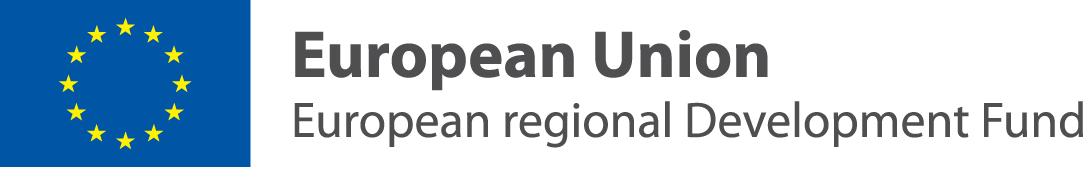 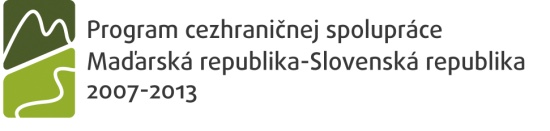 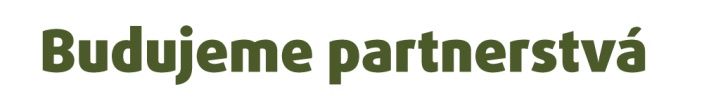 Príslovky - Határozószók
ešte niekto – už nikto 	
még valaki – már senki 
	
Má ešte niekto otázku? 	
Van még valakinek kérdése? 
	
Nie, už nikto nemá. 	
Nem, már senkinek nincs.
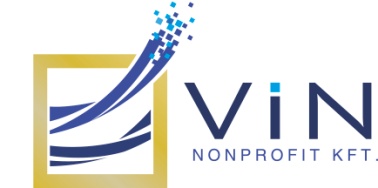 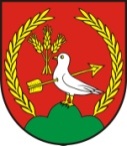 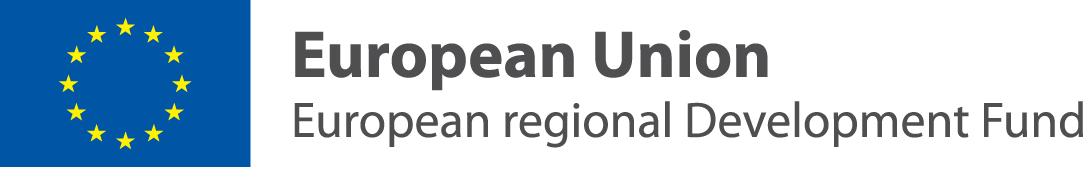 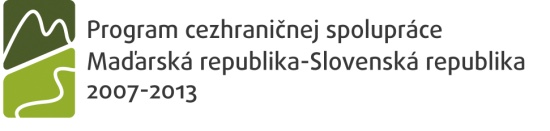 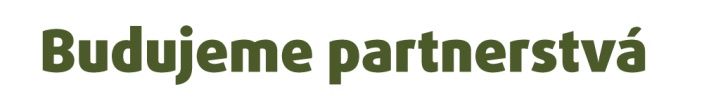 Prelož! – Fordítsd le!
Pochybujem o tom, či ma máš skutočne rád.
..................................................................... .

Neviem, či mi zavoláte.
................................... .

Pochybujem o tom, či mi napíšeš. 
.................................................... .
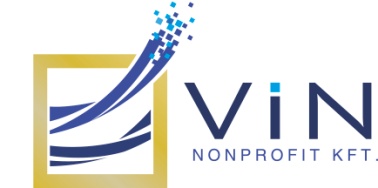 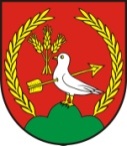 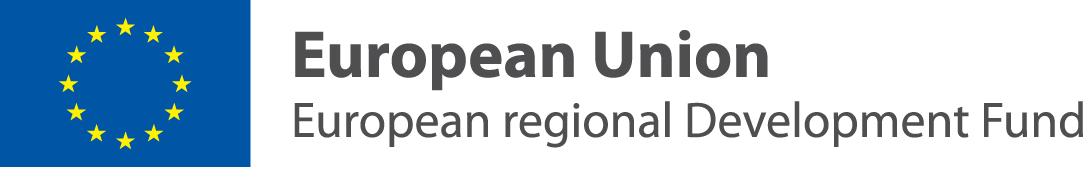 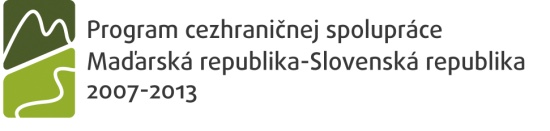 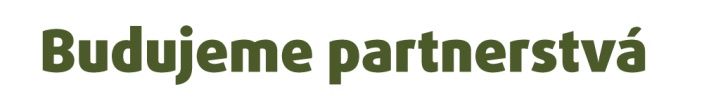 Prelož! – Fordítsd le!
Či len hovoríš pravdu?
.................................? 

Nie, už nikto nechce čaj.
..................................... .

 Nie, nevideli sme tu nikoho. 
............................................. .
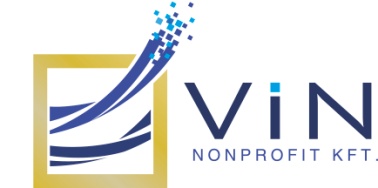 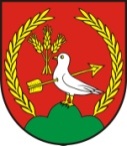 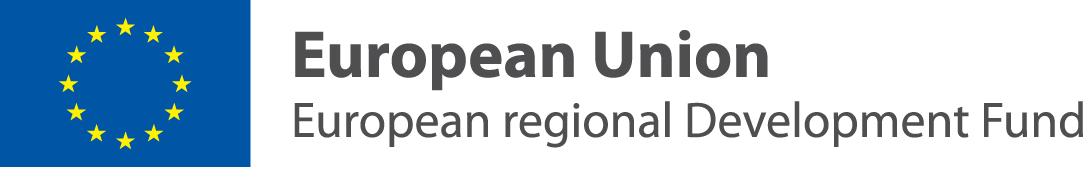 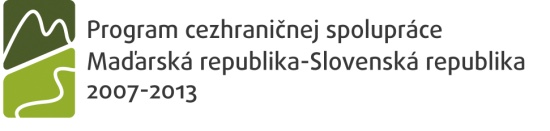 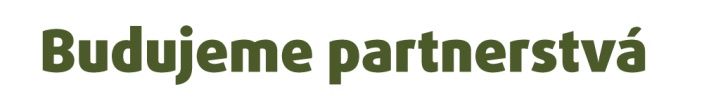 Utvor vety! – Alkoss mondatokat!
ešte – už nie 	/  még – már nem
.......................................... .	................................................ .
.......................................... .	................................................ .

niekto – nikto /  valaki – senki
.......................................... .	................................................. .
.......................................... .	................................................. .
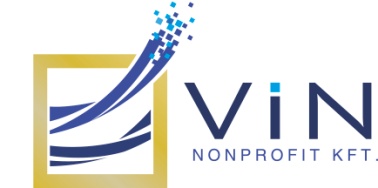 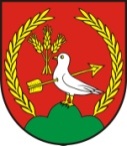 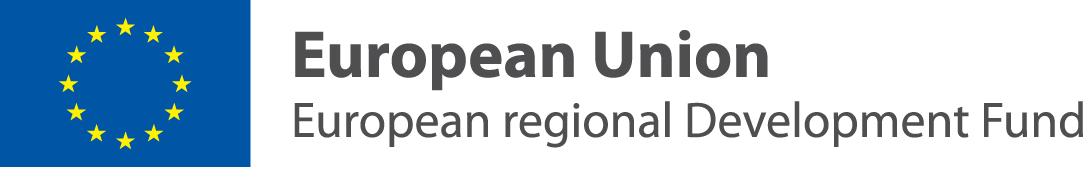 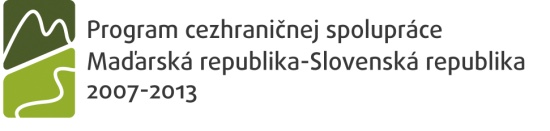 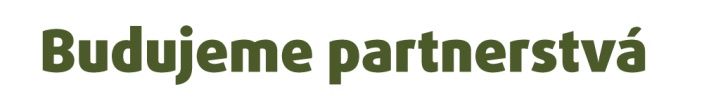 Utvor vety! – Alkoss mondatokat!
už raz – ešte nie / már egyszer – még soha 
........................................... .	.................................................. .
………………………………………… .	……………………………………………….. .

už niečo – ešte nič  / már valamit – még semmit
........................................... .	................................................... .
........................................... .	................................................... .
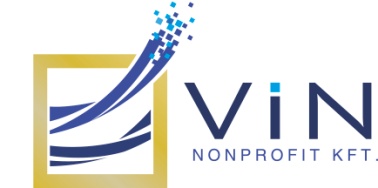 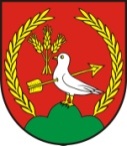 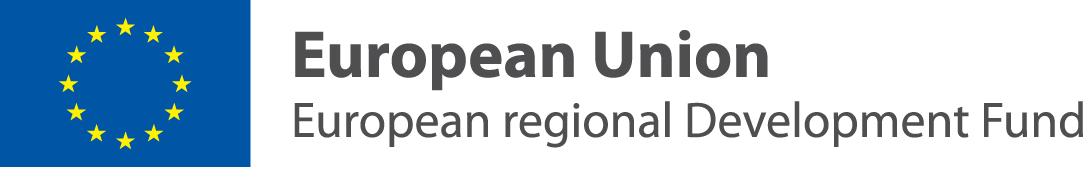 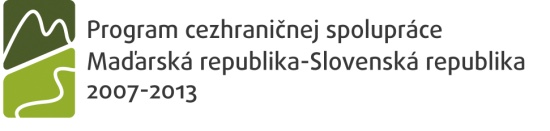 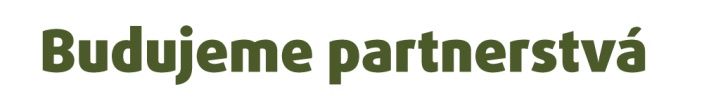 Situačné hry

		      Helyzetgyakorlatok
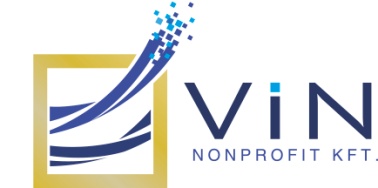 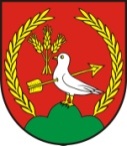 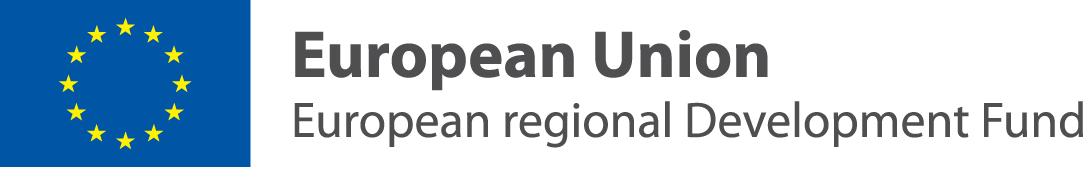 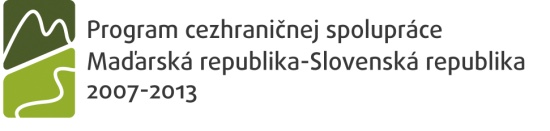 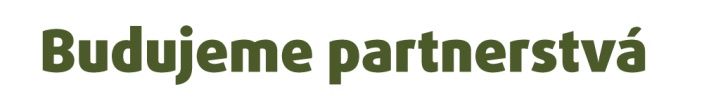 Konverzácia

			Beszélgetés
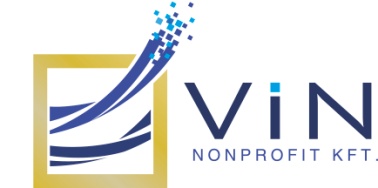 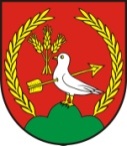 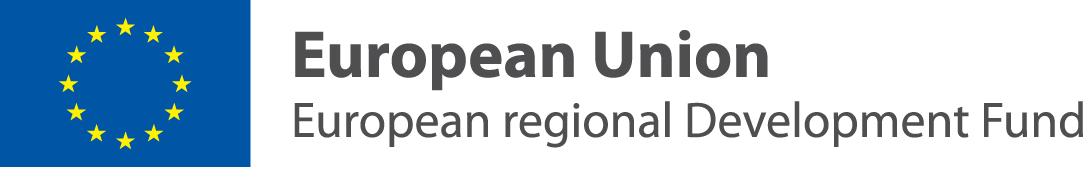 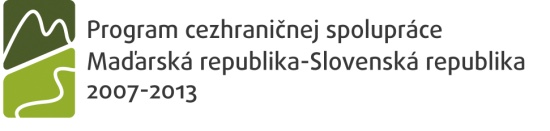 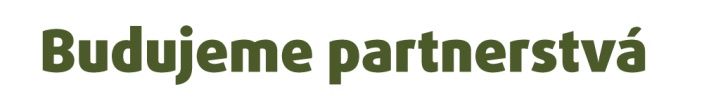 Ďakujem za pozornosť!

		Köszönöm a figyelmet!


							zdroj – forrás: internet
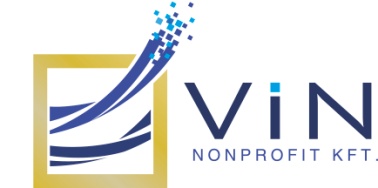 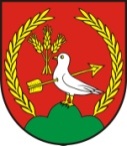